November 2015
Project: IEEE P802.15 Working Group for Wireless Personal Area Networks (WPANs)

Submission Title: Tsai / National Taiwan University Proposal Summary	
Date Submitted: 9 November, 2015	
Source: Hsin-Mu Tsai [National Taiwan University]
Address: No. 1, Sec. 4, Roosevelt Rd., Dept. of CSIE, Taipei City 10617, Taiwan
Voice: +886 2 33664888 ext. 316, E-Mail: hsinmu@csie.ntu.edu.tw
Re:
	
Abstract:	Summary of NTU Proposal 
Purpose:	
Notice:	This document has been prepared to assist the IEEE P802.15.  It is offered as a basis for discussion and is not binding on the contributing individual(s) or organization(s). The material in this document is subject to change in form and content after further study. The contributor(s) reserve(s) the right to add, amend or withdraw material contained herein.
Release:	The contributor acknowledges and accepts that this contribution becomes the property of IEEE and may be made publicly available by P802.15.
Slide 1
Tsai, National Taiwan University
November 2015
Tsai / National Taiwan UniversitySummary of Proposal
Hsin-Mu (Michael) Tsai, Ph.D.
Department of Computer Science and Information Engineering
National Taiwan University
Slide 2
Tsai, National Taiwan University
November 2015
Background Introduction
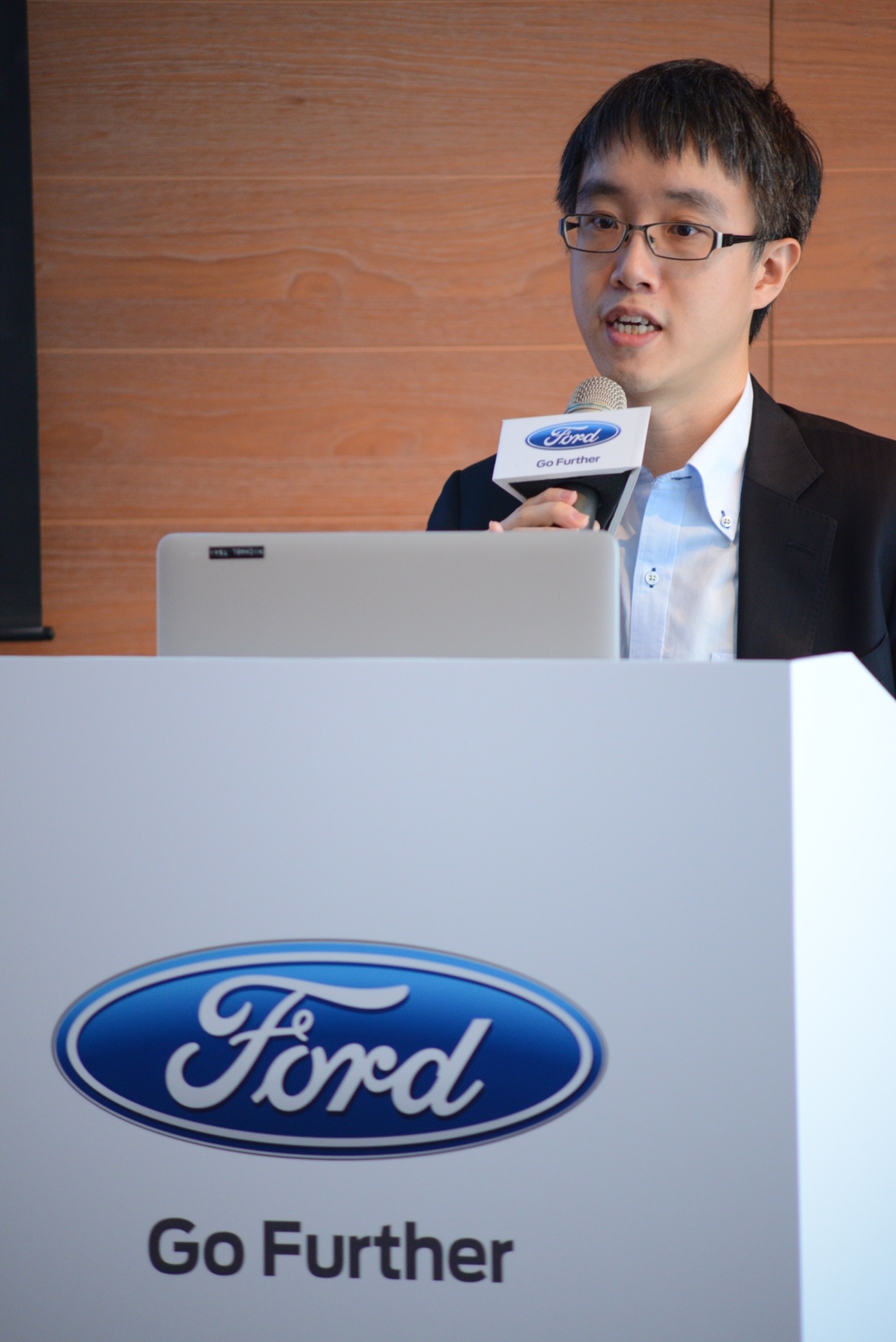 Hsin-Mu Tsai, Ph.D.
Associate Professor,Department of Computer Science 	and Information Engineering,National Taiwan University
Research Areas: Vehicle Systems, Vehicular Networking and Communications, and Visible Light Communications
National Taiwan University:The largest general university in Taiwan, with 33,000 students, 11 colleges, 54 departments, and 109 graduate institutes.
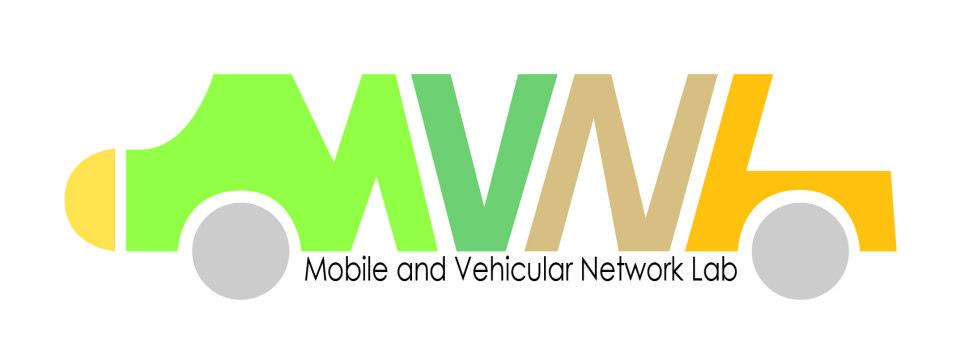 Slide 3
Tsai, National Taiwan University
November 2015
Overview / Objective
Rolling Shutter Frequency Shift Keying (RS-FSK)
Objective:
Support a wide range of off-the-shelf rolling shutter cameras without modifications
Taking advantage of rolling shutter sampling to improve throughput
Compensate for periodic, possibly irregular, signal loss due to:
TX and RX are NOT synchronized
Large time gaps between two consecutive image frames’ exposure durations
The long distance between the TX and the RX camera(small image area occupied by TX)
Slide 4
Tsai, National Taiwan University
November 2015
Receiving 
Camera
s1
TX’ed
Signal
s2
s3
Exposure
(1st frame)
s4
Signal Loss
Symbol Loss
s5
s6
Idle
s7
s8
Exposure
s9
(2nd frame)
s10
s11
Idle period results in significant signal & symbol loss
s12
Time
5
[Speaker Notes: One very interesting phenomenon we discovered is that between exposure of consecutive image frames, there is a short time duration during which the camera is actually idle, and hence not receiving incoming signal. 

The length of this idle duration depends on the camera sensor hardware.

This idle duration results in significant signal loss, and hence symbol loss.

In this slide, we assume that the transmitting light occupies the entire image.]
Receiving 
Camera
November 2015
s1
TX’ed
Signal
Exposure
s2
(1st frame)
s3
s4
No signal
s5
Signal Loss
Symbol Loss
s6
Idle
s7
No signal
s8
s9
Exposure
(2nd frame)
s10
s11
Smaller light in the image results in even more loss
s12
Time
6
[Speaker Notes: Now, let’s assume the transmitting light only occupies a portion of image. 

In addition to the loss caused by the idle period, because now a number of rows of pixels do not capture the incoming signal, there is an even larger portion of signal and symbol lost in the process.]
November 2015
Summary of Proposal (1/2)
Rolling Shutter Frequency Shift Keying (RS-FSK)
On-off signal frequency  Bright & dark strip width
Preamble with known frequency to estimate camera read-out period (image sensor hardware dependent)
High-order modulation, symbol rate =~ RX frame rate(order TBD, resolution dependent)
Slide 7
Tsai, National Taiwan University
November 2015
Summary of Proposal (2/2)
Frame / signal design for signal Loss Recovery 
Symbol Splitter (SS) to identify boundary between consecutive symbols
Embedded sequence number (ESN) in the data symbol to identify lost and redundant symbols
Add one Parity Symbol (PS) after every N-1 data symbols for symbol loss recovery. N can be determined by the application and specified in the frame header.
Slide 8
Tsai, National Taiwan University